Sampling
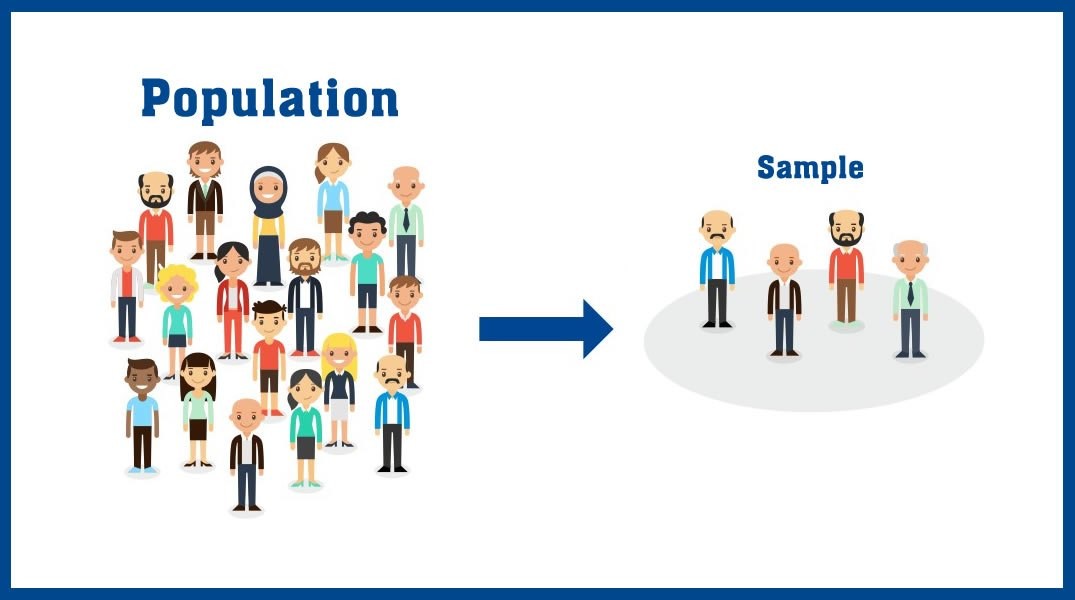 Sampling
In Statistics, the sampling method or sampling technique is the process of studying the population by gathering information and analyzing that data. It is the basis of the data where the sample space is enormous. 
There are several different sampling techniques available, and they can be subdivided into two groups. All these methods of sampling may involve specifically targeting hard or approach to reach groups.
Types of Sampling Method
In Statistics, there are different sampling techniques available to get relevant results from the population. The two different types of sampling methods are:

Probability Sampling
Non-probability Sampling
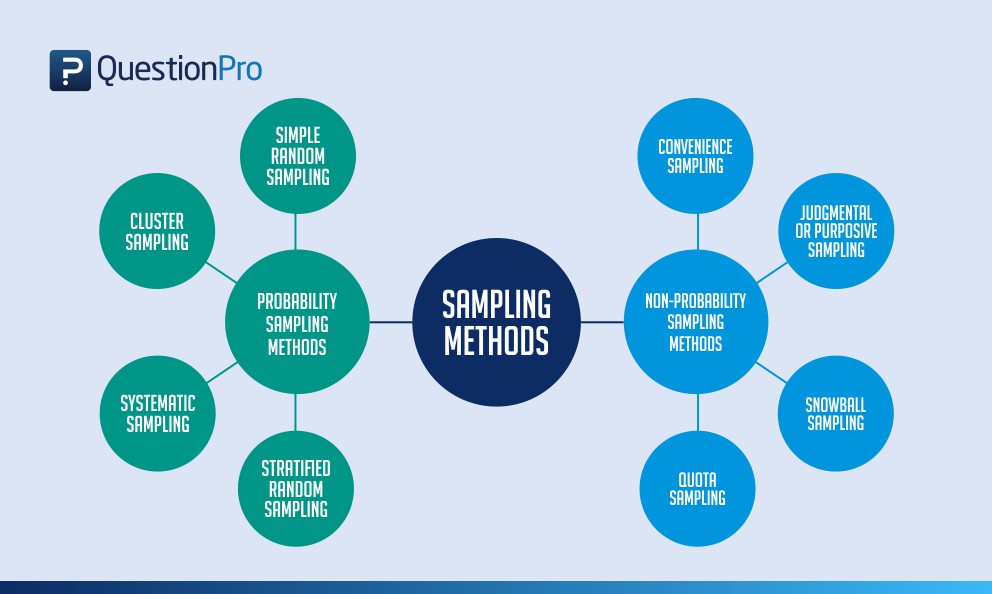